Понятие корня n-ой степени из действительного числа
Решить уравнение                                Х4 = 1, Х4 = 16
Решить уравнение                                          Х4 = 5
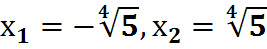 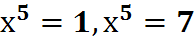 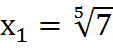 - корень n-ой степени из числа а.
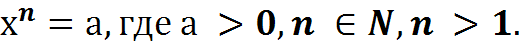 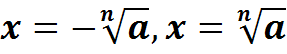 Понятие корня n-ой степени
Корнем n-ой степени из неотрицательного числа а 
(n = 2, 3, 4, 5, ...) называют такое неотрицательное число, при возведении которого в степень п получается число а.
Число а называют подкоренным числом, 
а число n – показателем корня
Примеры
Определение. Корнем нечетной степени n из отрицательного числа а (n =3,5,…) называется такое отрицательное число, при возведении которого в степень n получится а
Если а <0, n=3,5,7,…, то:

 1)
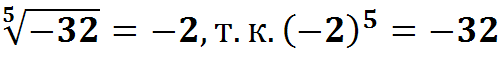 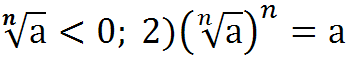